Проблемы разработки и реализации адаптированных основных образовательных программ для первоклассников с РАС
Спикер:
Григоренко Наталья Юрьевна, 
доцент, к.пед.н., доцент кафедры логопедии Института специального образования и психологии ГАОУ ВО «Московский городской педагогический университет»
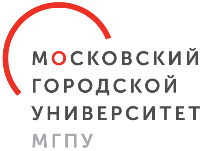 АКТУАЛЬНОСТЬ ПРОБЛЕМЫ
Серьезной проблемой специальной педагогики и психологии является рост количества детей с расстройствами аутистического спектра как наиболее распространенного варианта отклонений в развитии эмоционально-волевой сферы.
Расстройства аутистического спектра (РАС) относятся к группе расстройств развития (pervasive developmental disorders – первазивное расстройство развития), которые проявляются  у человека прежде всего в отклонениях в социальном взаимодействии, формировании адекватного коммуникативного поведения и средств коммуникации, а также в стереотипных моделях поведения (проявляющееся в действиях, движениях, стереотипных вокальных реакций) [Ф.Р/ Волкмар,.Л.А. Вайзнер, 2014 ].
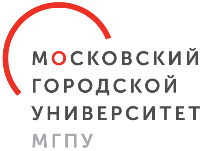 СПЕЦИФИКА  ПРОБЛЕМЫ
Следует отметить, что каждый случай проявления расстройств аутистического спектра индивидуален.
В соответствии с Международной классификацией болезней (МКБ-10) под кодом F84 представлены в общей сложности 11 разновидностей (проявлений) данного нарушения. Ключевым словом в данном термине «расстройства аутистического спектра» является слово «СПЕКТР». Слишком широки и разнообразны данные специфические проявления и их сочетания, уровни функционирования. 
Например, нарушения социального взаимодействия могут наблюдаться как у детей с нарушениями интеллекта, так и у детей с высоким интеллектуальным уровнем, с творческими способностями, определенными талантами.
СРАВНИЕТЛЬНАЯ СТАТИСТИКА (исследование детей раннего возраста на базе образовательных организаций г. Москвы и Московской области: С 2009г. ПО 2014г. и 2020-2021 уч.г.
Рис.1 Процентное соотношение различных вариантов проявлений дизонтогенеза у детей раннего возраста
СТАТИСТИКА обследования детей раннего возраста психолого-педагогическим консилиумом Службы раннего вмешательства МБОУ ЦППМСП «Сопровождение» Одинцовского городского округа за период августа 2020г. – мая 2021г. (ВСЕГО 134 ребенка)
Таким образом, мы наблюдаем увеличение количества детей с отклонениями в эмоционально-волевой сфере в процентном соотношении в последние годы по сравнению с другими вариантами дизонтогенеза.
ПРОБЛЕМЫ ПОДГОТОВКИ К ШКОЛЬНОМУ ОБУЧЕНИЮ ДЕТЕЙ С РАС
Диагноз «Аутизм» этим детям ставится уже после трех лет и весь дошкольный возраст родители ищут наиболее оптимальные методики и специалистов, которые могут помочь таким детям адаптироваться в социуме (хотя бы в микросоциуме семьи и ее близкого круга), научиться вступать в конструктивное и продуктивное взаимодействие со взрослыми и сверстниками. 
Но как показывает практика, достаточно большой процент детей с РАС подходят к школьному обучению неготовыми или не полностью готовыми к выполнению правил и требований социума образовательной организации.
ПРОБЛЕМЫ ПОДГОТОВКИ К ШКОЛЬНОМУ ОБУЧЕНИЮ ДЕТЕЙ С РАС – необходимость в реально работающей АООП.
Вот здесь как раз и возникает проблема разработки и реализации такой адаптированной образовательной программы, которая дает возможность, исходя из фактических функциональных возможностей ребенка, наметить основные направления, определить навыки и умения, которые реально (а не на бумаге) на первом году обучения сформируют его как обучающегося (ученика).
Специальные образовательные условия (Закон  об образовании РФ, ст. 79)
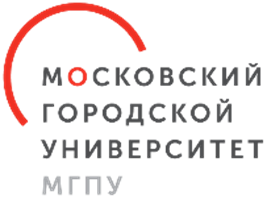 Основные локальные акты ОО, регламентирующие процесс обучения детей с ОВЗ
Требования к разработке и реализации АОП
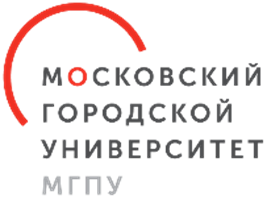 АОП разрабатывается коллегиально; 
АОП разрабатывается не более, чем на один год;
на ПМПк междисциплинарная команда определяет                          индивидуальные планируемые результаты (цели) АОП;
после окончательной разработки АОП согласуется с родителями учащегося с РАС;
по окончании действия АОП ПМПк коллегиально оценивает достижение всех планируемых результатов, проводит анализ динамики и эффективности оказываемой помощи. При необходимости корректируются цели АОП, определяется новый период ее действия.
Алгоритм разработки АОП
ОО, реализующая АОП обучающегося с РАС, закрепляет в локальном акте организации основные положения по разработке и реализации АОП. 
Специалисты, участвующие в разработке АОП, должны обратить внимание на рекомендации ПМПК, как официального юридического документа, обязательного к исполнению образовательной организацией.
АОП утверждается на первом ПМПк образовательной организации (обычно в конце сентября).
Основные проблемы разработки и реализации АООП для учащихся с РАС
необходимость учитывать особенности индивидуального образовательного маршрута и индивидуального развития каждого обучающегося с РАС;
недостаточное количество методических рекомендаций по адаптации учебного процесса и образовательного пространства для учащихся с РАС;
недостаточное количество специалистов, имеющих квалификацию и опыт работы с учащимися с РАС;
недостаточное количество учебников, учебных пособий, учитывающих особенности школьников с РАС.
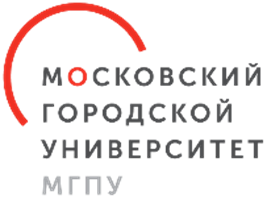 Разделы АООП
Целевой раздел
Пояснительная записка
Планируемые результаты освоения АООП
Система оценки достижения результатов освоения АООП
Содержательный раздел	
Программа формирования у учащихся универсальных учебных  действий
Программы отдельных учебных предметов, курсов коррекционно-развивающей области
Программа духовно-нравственного развития, воспитания 
Программа формирования экологической культуры, здорового и безопасного образа жизни  
Программа коррекционной работы
Программа внеурочной деятельности
Организационный раздел
Учебный план
Система условий реализации  АООП

http://fgosreestr.ru/
ВАЖНО УЧИТЫВАТЬ ПРИ РАЗРАБОТКЕ АОП на начальном этапе обучения ребенка с РАС
При разработке АОП обучающегося с РАС, как показывает практика, требуется глубинный анализ личностных результатов и базовых учебных действий, которые мы хотим получить в итоге прохождения года обучения. Очень важно, чтобы ЭТИ РЕЗУЛЬТАТЫ БЫЛИ ПРАКТИЧЕСКИ И ЖИЗНЕННО НЕОБХОДИМЫМИ ДЛЯ РЕБЕНКА и РЕАЛЬНО ДОСТИЖИМЫМИ В РАМКАХ ОБУЧЕНИЯ. И они должны соответствовать индивидуальным особенностям учащегося. Поэтому каждое направление, которое мы рассматриваем, должно быть расписано по элементам, подробно. 
Но объемы не должны быть нефункциональными, недостижимыми, так как в некоторых случаях даже небольшие продвижения в заданном направлении являются победой для ребенка, педагогов и родителей.
ПРИМЕР элемента АОП для первоклассника с аутизмом и ЗПР, обучающегося по варианту 8.2.
Личностные результаты:
4. формирование потребности в общении, владения навыками коммуникации и адекватными ритуалами социального взаимодействия:
может вступать в контакт и работать в коллективе в вариантах
учитель - ученик,
реагирует на требования учителя;
определяет учителя как социально значимого человека;
внимательно слушает инструкцию учителя;
отвечает (показывает) на вопросы учителя;
может попросить о помощи;
принимает помощь учителя;
умеет договариваться с учителем в конкретной ситуации;
адекватно воспринимает замечания учителя;
умеет обратиться к учителю в случае затруднения;
ориентируется на реакцию учителя в спорной ситуации;
ученик - ученик 
готов оказать поддержку однокласснику
принять помощь одноклассника
может попросить помощь одноклассника;
ученик - класс 
умеет выполнять простые ритуалы, принятые в классе;
умеет выполнять ритуалы по подражанию одноклассникам в непонятной для него ситуации;
ВЫВОДЫ
Для получения эффективных результатов в обучении первоклассников с РАС следует: 
Очень внимательно отнестись к их индивидуальным особенностям и функциональным возможностям (ориентируясь на рекомендации ПМПК и собственные первичные наблюдения).
Планировать получение реальных результатов в конце учебного года, но вести пролонгированное наблюдение каждого первоклассника с РАС и корректировать эти планируемые результаты с учетом его состояния, достижений и проблемных аспектов.
И наконец, все действия и усилия педагогов, специалистов и родителей должны быть направлены на формирование у ребенка осознания себя как ученика, мотивации к обучению и подчинения требованиям учителя, специалистов и родителей в рамках процесса образования.
БЛАГОДАРЮ ЗА ВНИМАНИЕ!